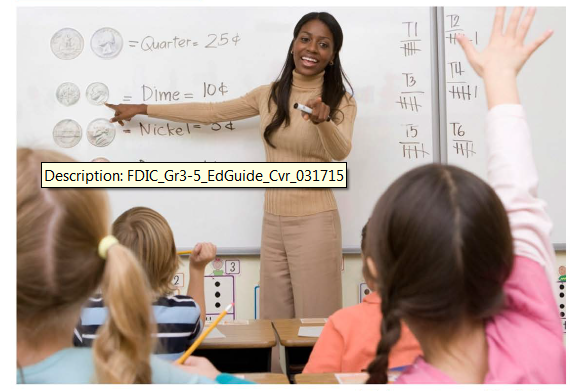 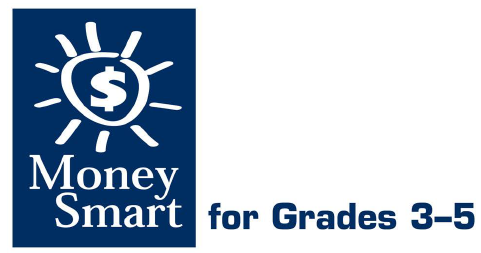 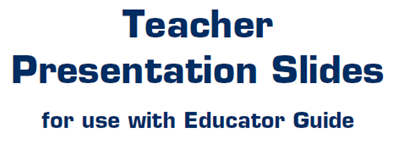 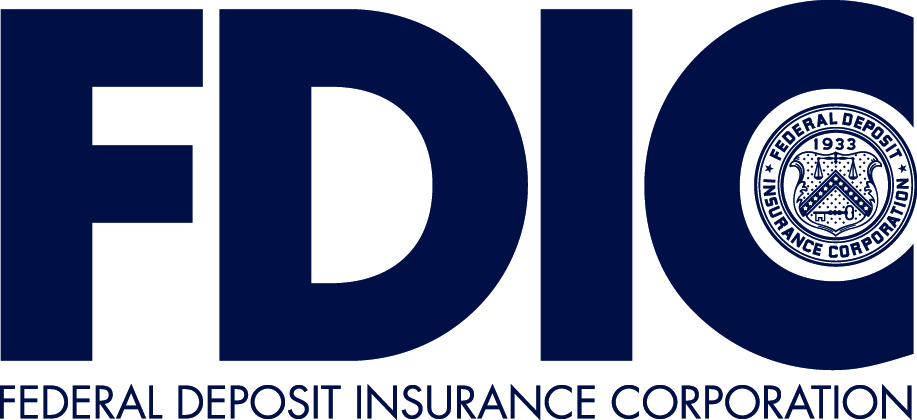 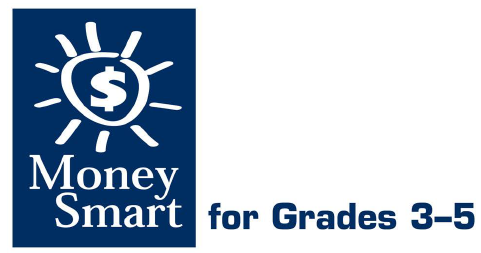 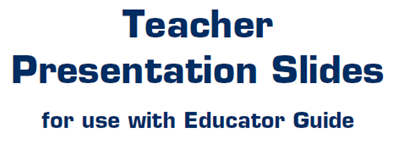 LEVEL 2, LESSON 1
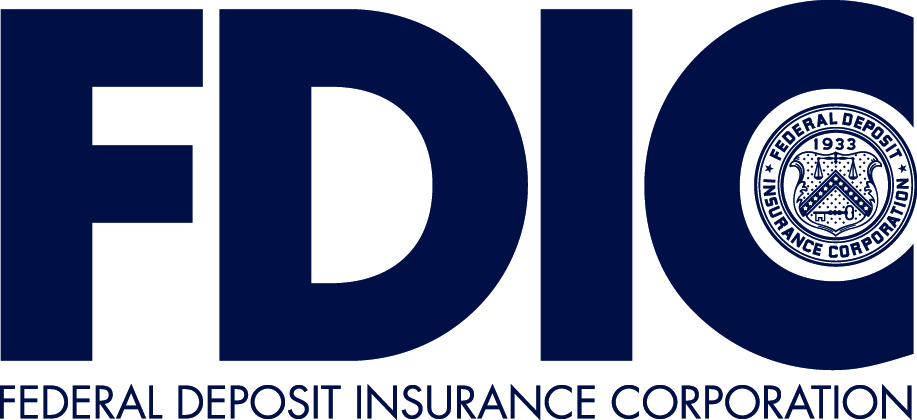 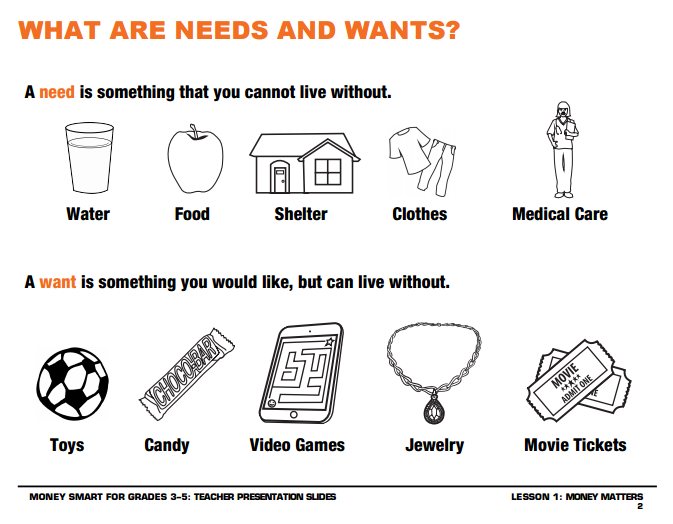 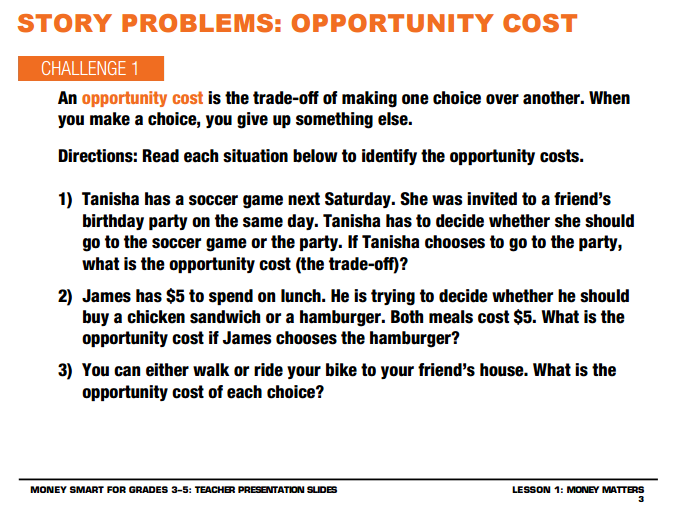 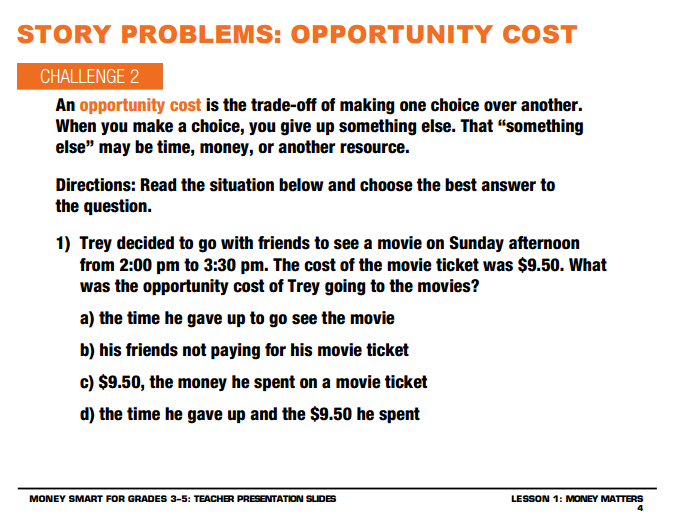 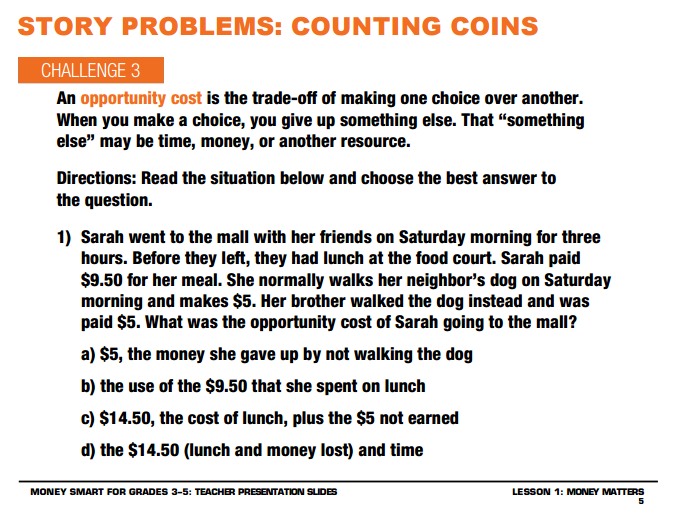 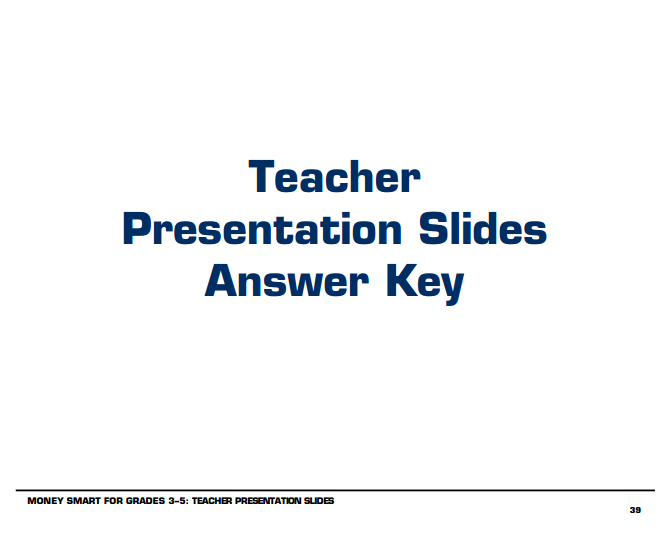 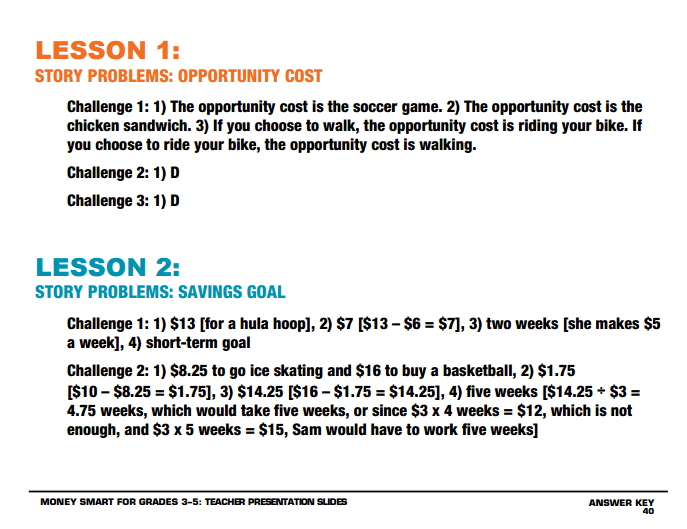